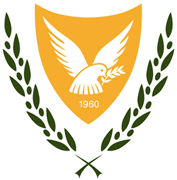 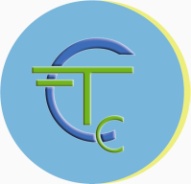 Δεσμευτικές Δασμολογικές Πληροφορίες
ΔΔΠ
Νομική βάση
άρθρα 22-37 του ΕΤΚ (καν. 952/2013)
άρθρα 11-22 του καν. 2446/2015
άρθρα 8-23 του καν. 2447/2015
Ισχύς
Ισχύουν για 3 χρόνια εκτός αν
Ακυρωθούν – αναδρομική ισχύς
   -  ανακριβείς ή ελλιπείς πληροφορίες από τους  αιτούντες 
Παύσουν να ισχύουν - χωρίς αναδρομική ισχύ
   - τροποποιήσεις ονοματολογίας ή θέσπιση μέτρου όπως κανονισμοί
Ανακληθούν – χωρίς αναδρομική ισχύ
   - μη συμβατές με την ερμηνεία της Ονοματολογίας, αποφάσεις δικαστηρίου, γνωματεύσεις του Παγκόσμιου Οργανισμού Τελωνείων
Διαδικασία έκδοσης ΔΔΠ
Πρωτότυπη αίτηση στο σχετικό έντυπο
Παραλαβή
Αποδοχή
Καταχώρηση στη βάση δεδομένων EBTI 
Μελέτη της δασμολογικής κατάταξης
Έκδοση της ΔΔΠ
Βάση δεδομένων EBTI (European Binding Tariff Information)
Μέσω διαδικτύου ελεύθερη πρόσβαση στο κοινό

https://ec.europa.eu/taxation_customs/dds2/ebti/ebti_home.jsp?Lang=el&Screen=0

Έρευνα μόνο ΔΔΠ σε ισχύ
ΔΔΠ
Υποχρέωση των κρατών μελών να ακλουθούν υφιστάμενες ΔΔΠ

Σε περίπτωση διαφωνίας γίνεται
   επικοινωνία μεταξύ των κρατών μελών
ΔΔΠ
ΔΔΠ
Έκδοση κανονισμών

Ανάκληση ΔΔΠ που δεν συνάδουν